ᎣᏏᏲ
ᎦᎵᏉᎩᏁ ᏣᎳᎩ ᎠᏕᎶᏆᏍᏗ
ᎦᎵᏉᎩᏁ ᏣᎳᎩ ᎠᏕᎶᏆᏍᏗ
ᎢᏓᎴᎾ- Let’s begin
ᏣᎳᎩ ᎢᏗᏬᏂ- Let’s talk Cherokee
ᎦᎵᏉᎩᏁ ᏣᎳᎩ ᎠᏕᎶᏆᏍᏗ
Hello everyone
My name is ______ I am ______ years old. 
I am Cherokee. (mixed. Full blood. half) I am not Cherokee. 
I am from _______ and I live in 
I work at _________
My moms name is_______ and my dads name is ______
I am married
ᎦᎵᏉᎩᏁ ᏣᎳᎩ ᎠᏕᎶᏆᏍᏗ
ᏓᎩᎸᏫᏍᏓᏁᎰ- I work at
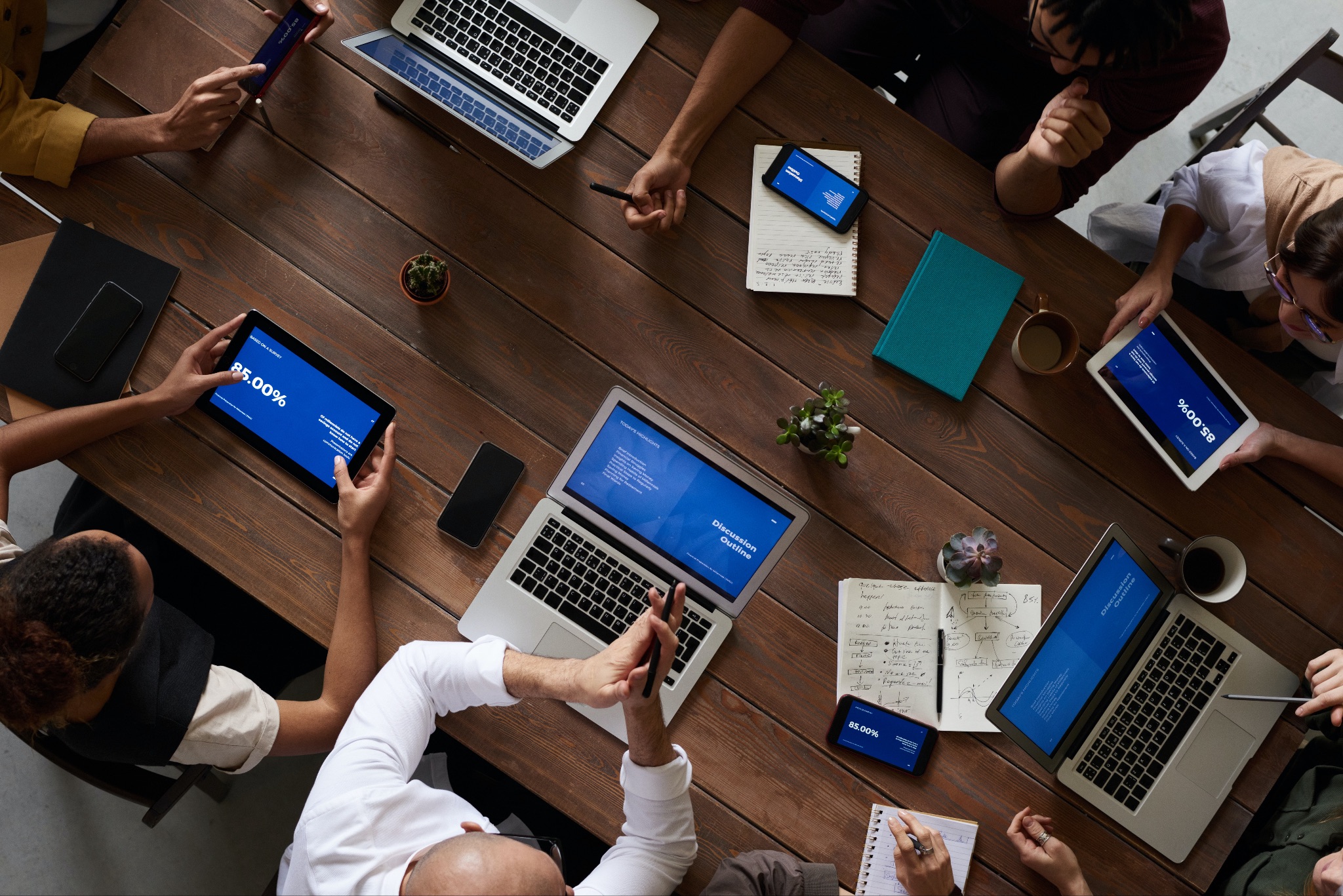 ᎦᎵᏉᎩᏁ ᏣᎳᎩ ᎠᏕᎶᏆᏍᏗ
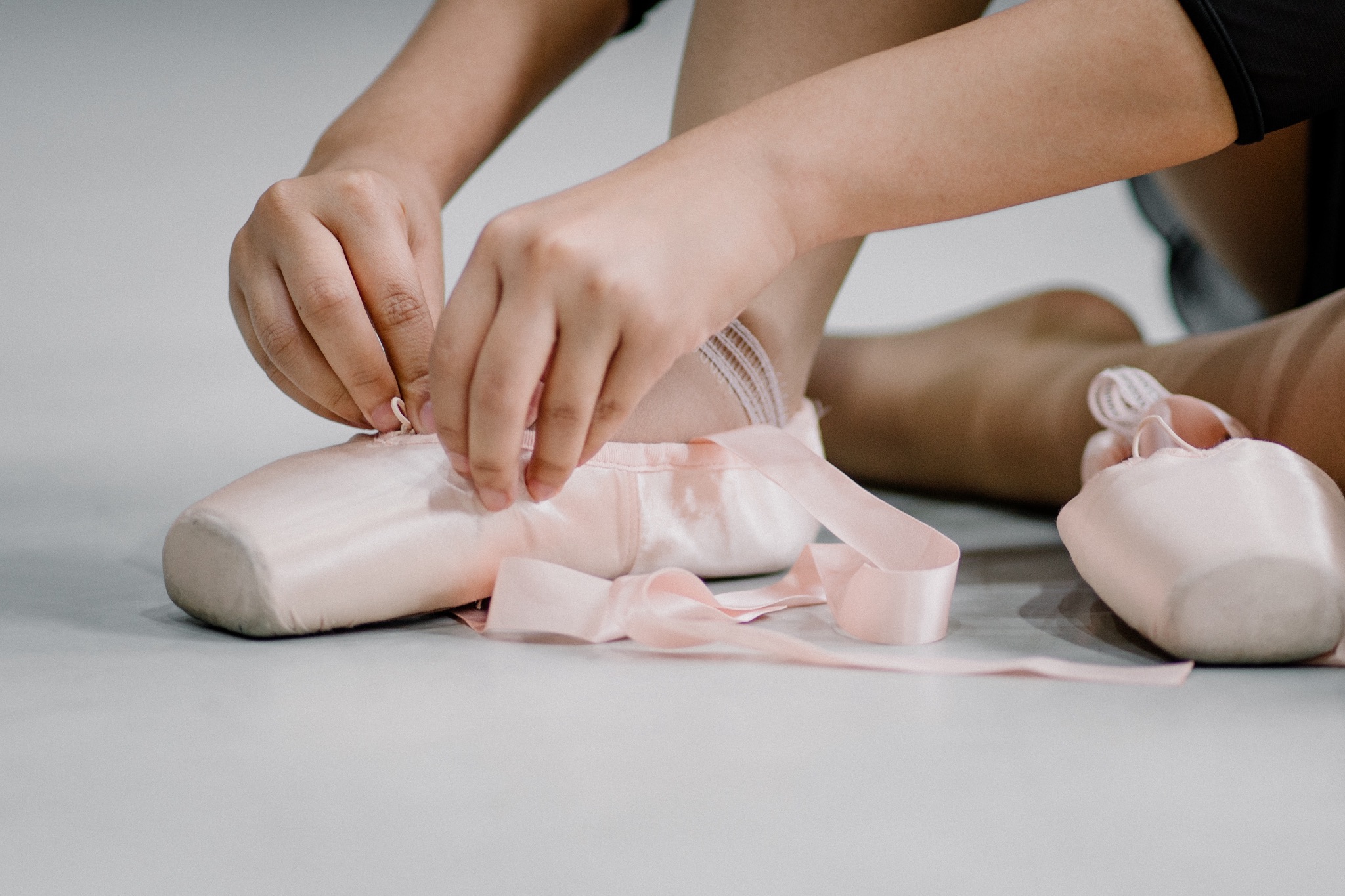 ᏔᎳᏑᏢᎦ- 
Put your shoes on
ᏔᎳᏑᎳᎩ-
Take your shoes off
ᎦᎵᏉᎩᏁ ᏣᎳᎩ ᎠᏕᎶᏆᏍᏗ
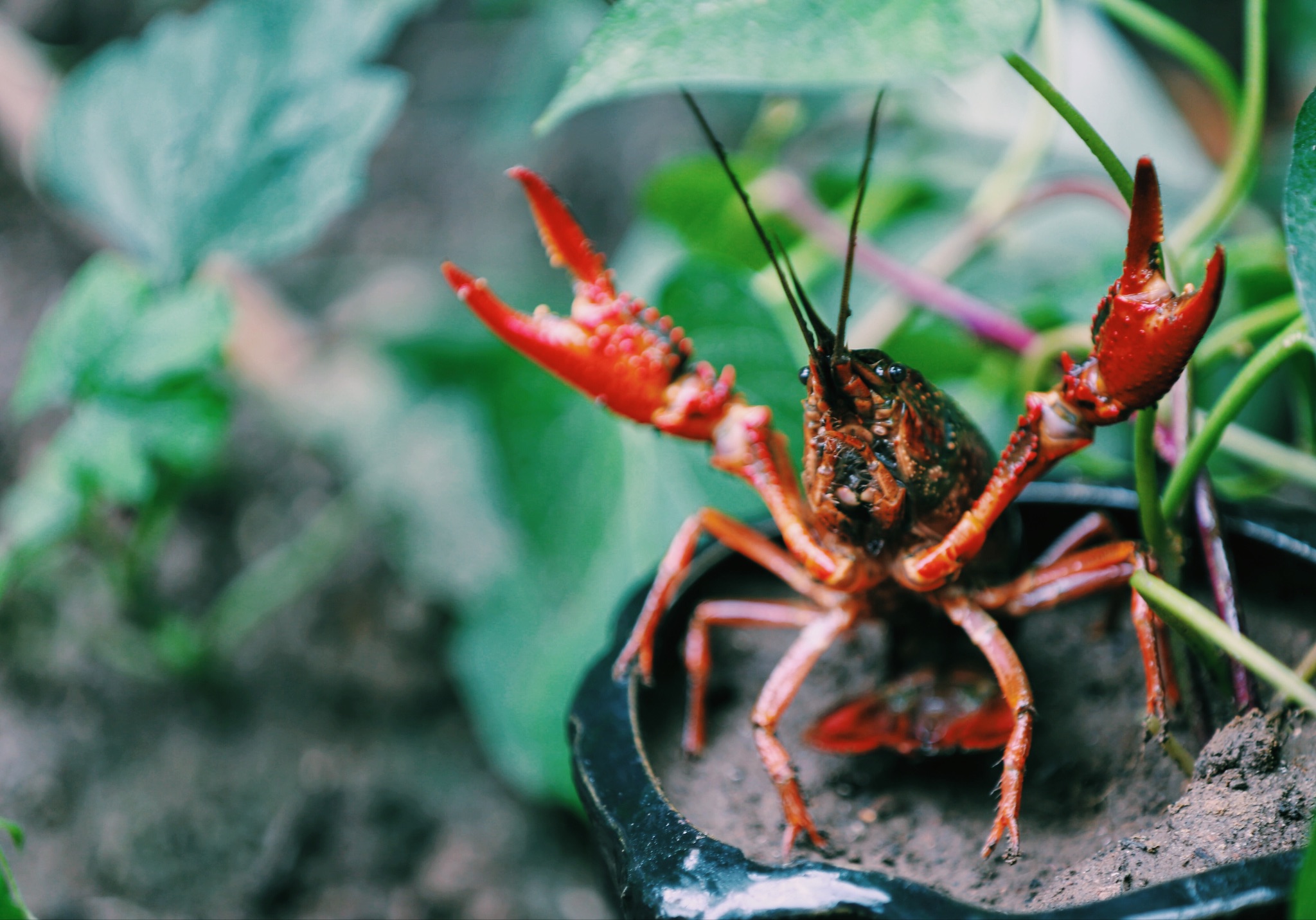 ᎢᎸᎯᏳ ᏥᎨᏒ, ᏂᎦᏓ ᎢᎾᎨ ᎠᏁᎯ ᎡᎵ ᏓᎾᏝᏃᎮᏍᎬ. ᏌᏊ ᎢᎦ, ᏝᏬᏚᎯ ᎾᎥ ᎠᎹᏳᎵᏗ ᎠᏓᎾᏏᏂᏙᎲ ᏥᏍᏛᎾ. ᎾᎥ, ᏧᏟ ᏭᏬᏢ. ᎤᎾᎴᏅᎮ ᏓᎾᏝᏃᎲᏍᎬ. ᏧᏟ ᏥᏍᏛᎾ ᎤᏛᏛᏁ, “ᏙᏳᏍ ᎯᏌᏄᎵ ᎦᏙ ᎠᎴ ᎠᎹᏱᎨ ᎯᏌᏄᎵ.”
“ᎥᎥ,” ᎤᏛᏁ ᏥᏍᏛᎾ. “ᎤᏠᏱ ᏥᏌᏄᎵ ᎦᏙ ᎠᎴ ᎠᎹᏱ.”
ᏧᏟ Ꮭ ᏳᏬᎯᏳᏁ. ᎤᏂᏙᎩᏯᏍᏗ ᏚᏄᎪᏔᏁ ᏧᏟ ᎠᎴ ᏥᏍᏛᎾ.
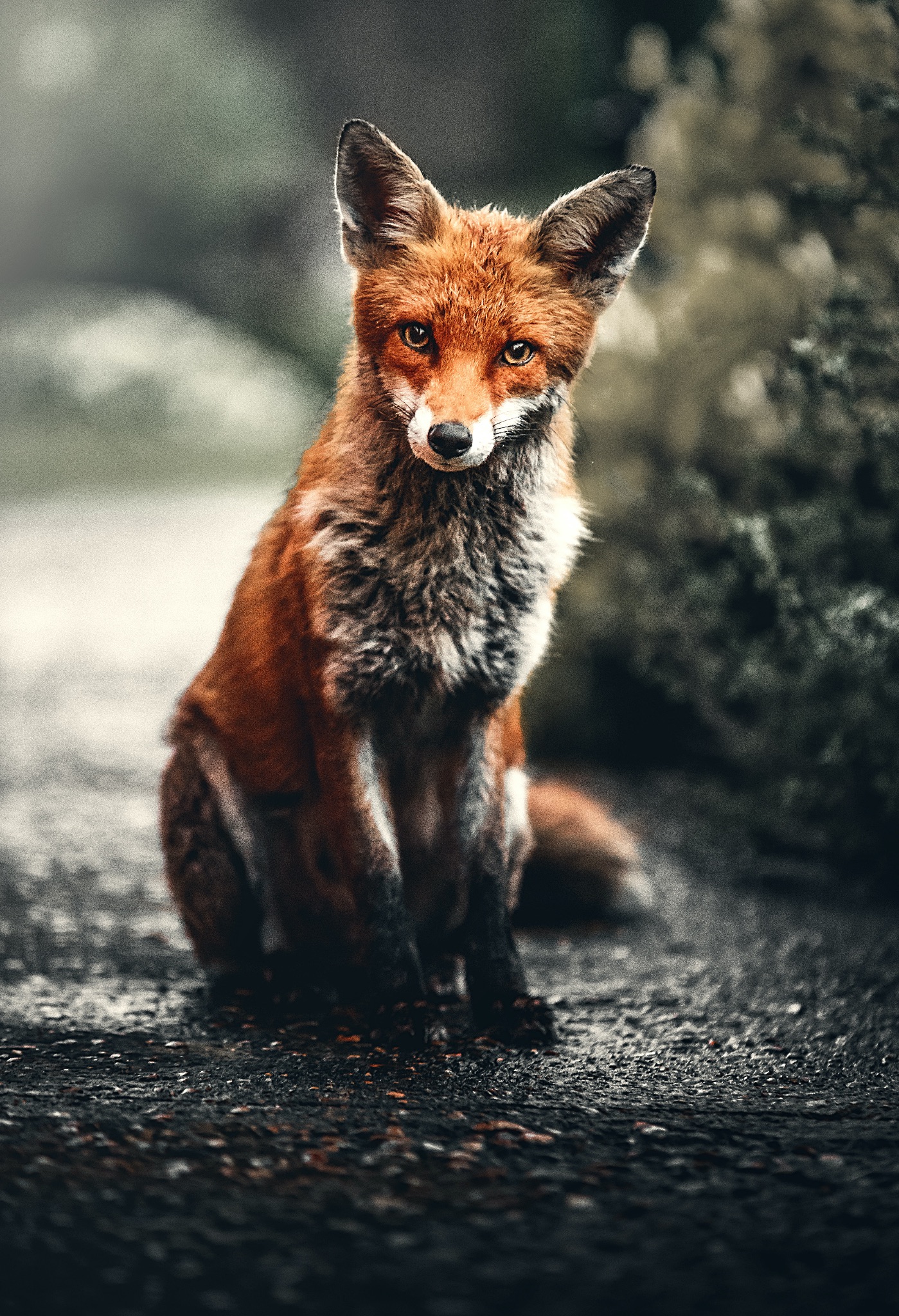 ᎦᎵᏉᎩᏁ ᏣᎳᎩ ᎠᏕᎶᏆᏍᏗ
ᎦᎵᏉᎩ ᎦᏚᏏ ᏚᏄᎧᏔᏁ ᏭᎾᏢᏍᏗ. ᎠᎬᏱ ᏫᎦᎷᏨ ᎦᎵᏉᎩᏁ ᎦᏚᏏ, ᏫᏗᎨᏡᎲᏍᎨᏍᏗ. ᎤᏓᏠᏒ ᎨᏎᏍᏗ. ᎦᏚ ᎦᎸᎳᏗ ᎣᏓᎸ ᏭᏂᎶᏒ. ᎦᎵᏉᎩ ᎦᏚᏏ ᏚᏂᏑᏰᏒ ᏭᎾᏢᏍᏗ.
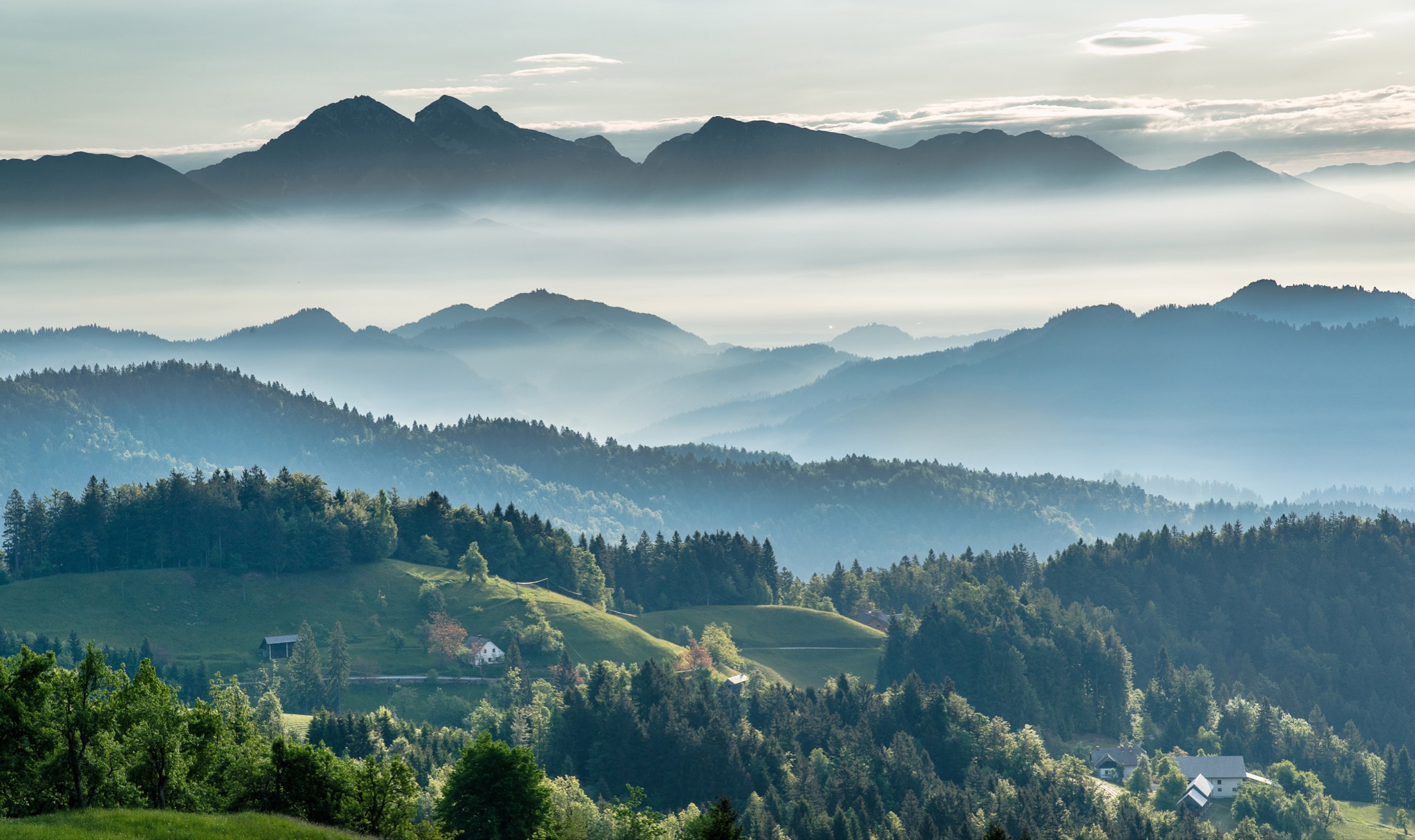 ᎦᎵᏉᎩᏁ ᏣᎳᎩ ᎠᏕᎶᏆᏍᏗ
ᎤᎾᎴᏅᎮ, ᎤᏍᎦᏃᎵ ᎨᏎ ᏥᏍᏛᎾ.ᏧᏟ ᎤᎶᎯᏎᎴ ᏥᏍᏛᎾ. 
ᏥᏍᏛᎾ ᏩᏥᏂᏴᏎᎸ ᏧᏟ ᎦᏂᏓᏛ, ᎾᎥ ᎤᎶᏎ. ᎦᏂᏓᏛ ᏭᎩᎸᎮ ᏥᏍᏛᎾ. ᎤᏟᏍᏗ ᏧᏟ ᏭᏢᏍᏔᏅ. ᏧᏟ ᎦᏂᏓᏛ ᎤᎩᎶ ᏥᏍᏛᎾ. ᏭᏂᎷᏨ ᎦᎵᏉᎩᏁ ᎦᏚᏏ ᏧᏟ ᎤᏪᏡᏁ. ᏥᏍᏛᎾ ᎾᎥ ᎤᏪᏡᏁᏍᏊ.
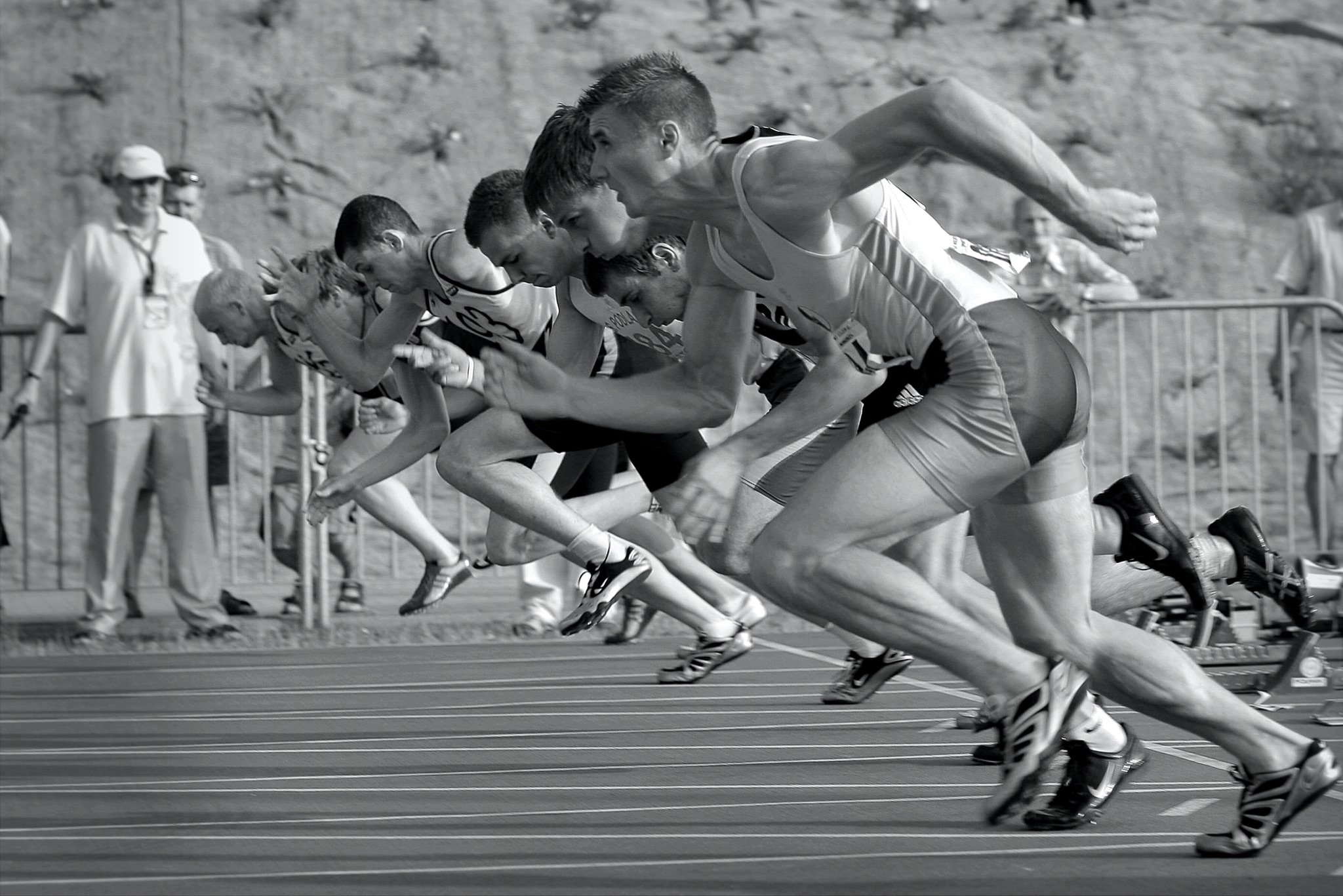 ᎦᎵᏉᎩᏁ ᏣᎳᎩ ᎠᏕᎶᏆᏍᏗ
ᎤᏍᏆᏂᎪᏓ ᎤᏰᎸᏎ ᏧᏟ Ꮎ ᏥᏍᏛᎾ ᏭᎷᏨᏍᏊ.ᏧᏟ ᎤᏛᏛᏁ Ꮎ ᏥᏍᏛᎾ “ᏏᏊ ᎢᎾᏙᎩᏯ.”ᎤᎾᎧᏔᎲᏎ, ᏭᎾᏙᎩᏯᏍᏔᏅ ᎣᏓᎸ ᏧᎾᎴᏅᎮ.ᎠᏰᏟ Ꮲ ᎠᎾᏙᎩᏯᏍᎬ ᏧᏟ ᎤᏟᏍᏗ ᎤᎧᏔᎲᏎ. 
Ꮎ ᏥᏍᏛᎾ ᎭᎴ ᏭᎶᏎ ᏃᏭ ᏍᏓᏲᏒ ᏩᏥᏂᏴᏎᎴ ᏧᏟ ᎦᏂᏓᏛ.
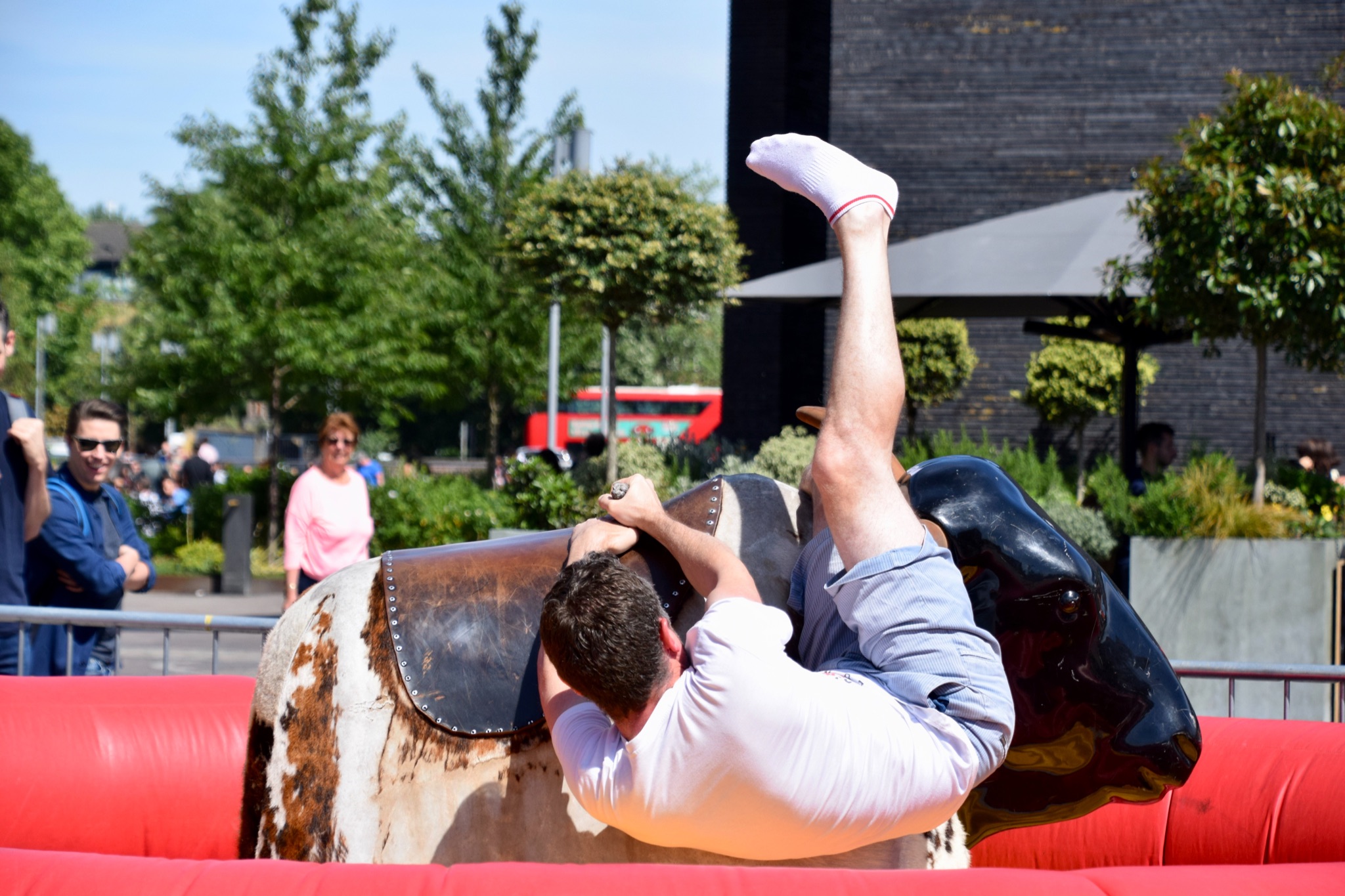 ᎦᎵᏉᎩᏁ ᏣᎳᎩ ᎠᏕᎶᏆᏍᏗ
ᎥᏍᎩᏂ ᏄᏛᏁᎴ, ᎪᎸᎭ ᏩᏥᏂᏴᏎᎸ ᎦᏂᏓᏛ. ᏧᏟ ᏭᎷᏤ ᎣᏓᎸ ᏭᏪᏡᏁ, ᎠᎴ ᏥᏍᏛᎾ ᏭᏪᏡᏁᏍᏊ. ᏧᏟ ᎠᎫᎯᏍᏔᏅ ᏥᏍᏛᎾ ᎦᎶᏄᎮᏍᎬ. ᏥᏍᏛᎾ ᎤᏓᎯᏱᎸ ᎤᎶᏄᎮᏢ. ᏧᏟ ᎤᏃᏎᎴ ᏥᏍᏛᎾ, “ᎠᏆᎾᏔ ᏍᎩᏂᏴᏎᎸ ᏥᏂᏓᏛ.”ᏧᏟ ᎠᏥᎨᎯᏙᎸ ᏥᏍᏛᎾ. ᏝᏍᎩᏂ ᎡᎵ ᏳᎵᏘᏎ. ᏧᏟ ᏩᏥᏯᎥ ᏥᏍᏛᎾ.
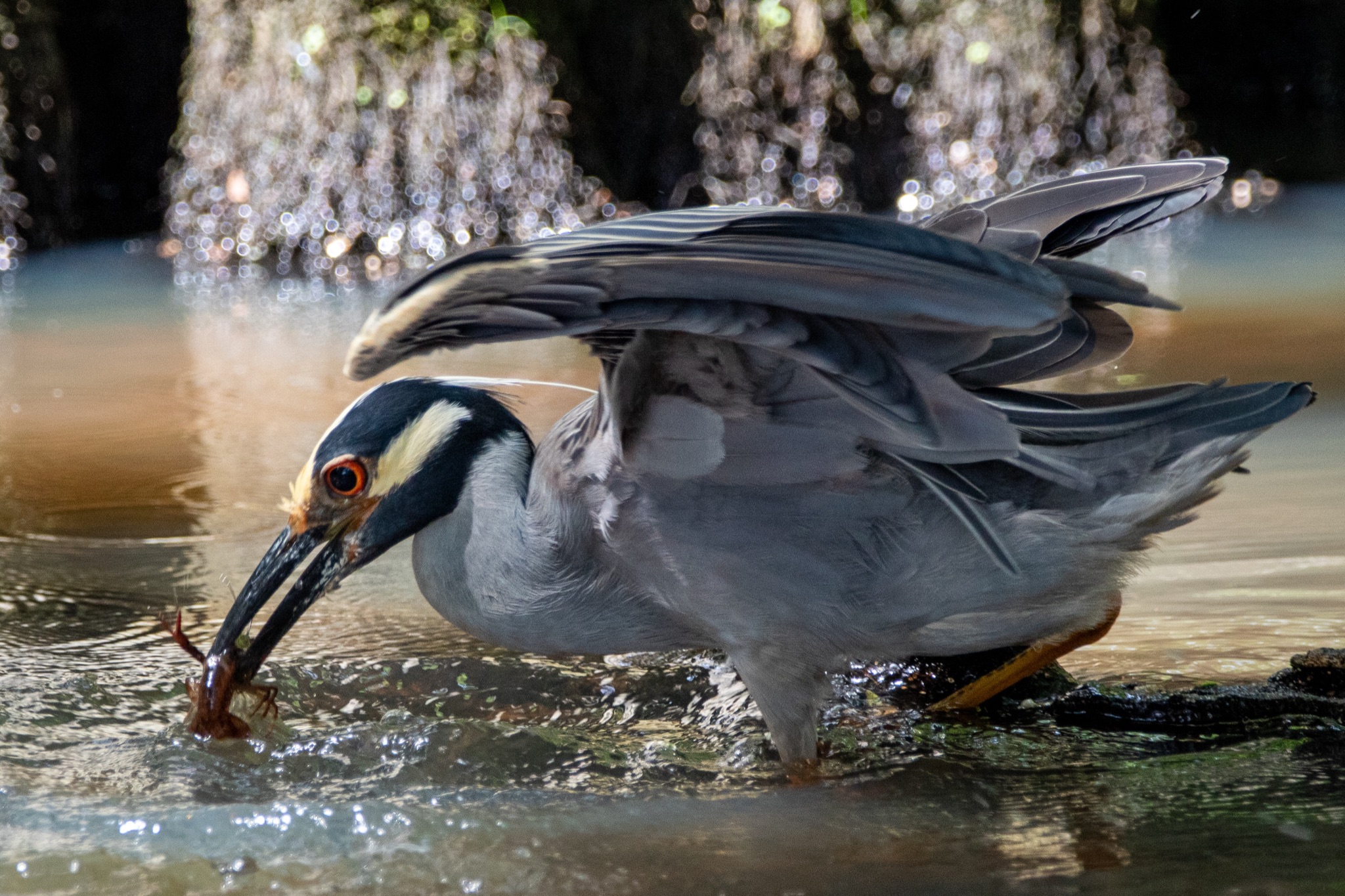 ᎦᎵᏉᎩᏁ ᏣᎳᎩ ᎠᏕᎶᏆᏍᏗ
Let’s do one more version of this story, this time, adding some dialogue.
ᎦᎵᏉᎩᏁ ᏣᎳᎩ ᎠᏕᎶᏆᏍᏗ
Ilvhiyu jigesv, nigada inage anehi dantlanohesge
ᎦᎵᏉᎩᏁ ᏣᎳᎩ ᎠᏕᎶᏆᏍᏗ
Jisdvn ulseg gese. Gado ale amo ijula ganelo.
ᎦᎵᏉᎩᏁ ᏣᎳᎩ ᎠᏕᎶᏆᏍᏗ
Sawu iga, jisdvna tlawotu amayuldi nav adansinidohv.
ᎦᎵᏉᎩᏁ ᏣᎳᎩ ᎠᏕᎶᏆᏍᏗ
Nav, jutli uwotle.
ᎦᎵᏉᎩᏁ ᏣᎳᎩ ᎠᏕᎶᏆᏍᏗ
Unlenvhe dantlanohasgv.
ᎦᎵᏉᎩᏁ ᏣᎳᎩ ᎠᏕᎶᏆᏍᏗ
Jutli utvdvne, “doyu hisanul amo, gadohina? utloyas hisanul?”
ᎦᎵᏉᎩᏁ ᏣᎳᎩ ᎠᏕᎶᏆᏍᏗ
“Dodv jisanuli,” udvne jisdvn “yigintohgi ahid yigvlohis, geli.”
ᎦᎵᏉᎩᏁ ᏣᎳᎩ ᎠᏕᎶᏆᏍᏗ
“Tla yigvgotisgo gado hatlidohv, tlawotuhiwu gvgotiho hadansinidohv.”
ᎦᎵᏉᎩᏁ ᏣᎳᎩ ᎠᏕᎶᏆᏍᏗ
Tla do hyeli, nigalsdiwu yintohgi.
ᎦᎵᏉᎩᏁ ᏣᎳᎩ ᎠᏕᎶᏆᏍᏗ
“Hawa,” udvne jutli “nowdv yintohgi.”
ᎦᎵᏉᎩᏁ ᏣᎳᎩ ᎠᏕᎶᏆᏍᏗ
ᎢᎸᎯᏳ ᏥᎨᏒ, ᏂᎦᏓ ᎢᎾᎨ ᎠᏁᎮ ᏓᎾᏝᏃᎮᏍᎨ. ᏥᏍᏛᎾ ᎤᎵᏎᎩ ᎨᏎ. ᎦᏙ ᎠᎴ ᎠᎼ ᎢᏧᎳ ᎦᏁᎶ. ᏌᏊ ᎢᎦ, ᏥᏍᏛᎾ ᏝᏬᏚ ᎠᎹᏳᎵᏗ ᎾᎥ ᎠᏓᎾᏏᏂᏙᎲ. ᎾᎥ, ᏧᏟ ᎤᏬᏞ. ᎤᎾᎴᏅᎮ ᏓᎾᏝᏃᎮᏍᎬ. ᏧᏟ ᎤᏛᏛᏁ, “ᏙᏳ ᎯᏌᏄᎵ ᎠᎼ. ᎦᏙᎯᎾ? ᎤᏠᏯᏍ ᎯᏌᏄᎵ?”
“ᏙᏛ ᏥᏌᏄᎵ,” ᎤᏛᏁ ᏥᏍᏛᎾ. “ᏱᎩᏂᏙᎩ ᎠᎯᏗ ᏱᎬᎶᎯᏍ, ᎨᎵᎠ.”
Ꮭ ᏱᎬᎪᏘᏍᎪ ᎦᏙ ᎭᏟᏙᎲ. ᏝᏬᏚᎯᏭ ᎬᎪᏘᎰ ᎭᏓᎾᏏᏂᏙᎲ.”
“Ꮭ Ꮩ ᎯᏰᎵ, ᏂᎦᎵᏍᏗᏭ ᏱᏂᏙᎩ.”
“ᎭᏩ,” ᎤᏛᏁ ᏧᏟ. “ᏃᏭᏛ ᏱᏂᏙᎩ.”
ᎦᎵᏉᎩᏁ ᏣᎳᎩ ᎠᏕᎶᏆᏍᏗ
ᎤᎵᏎᎩ- unique, different
ᎦᏁᎶ- he lived around
ᎠᏓᎾᎢᎾᏙᎲ- he was walking around
ᏱᎩᏂᏙᎩ- if we raced
ᎠᎯᏗ- easily
ᎬᎶᎯᏍ- I would beat you
ᎬᎪᏘᏍᎪ- I see you
ᎬᎪᏘᎰ- I see you (habitually)
ᎭᏓᎾᏏᏂᏙᎲ- You crawl around
ᏱᎾᏙᎩ- let’s race